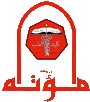 Genomic DNA Extraction
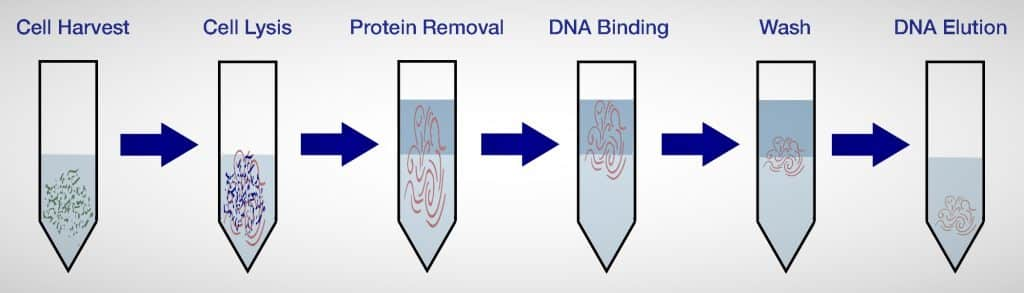 Dr. Nesrin Mwafi
  Biochemistry & Molecular Biology Department 
Faculty of Medicine, Mutah University
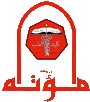 Part  II
The Principle of DNA Extraction
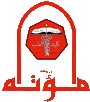 The principle of DNA Extraction
There are three basic steps in DNA extraction:
Cell lysis with digestive solution to expose the DNA. Lysis buffer contains detergents/surfactants such as SDS (sodium dodecyl sulphate) to disrupt both cellular and nuclear membranes (make holes in the membrane)
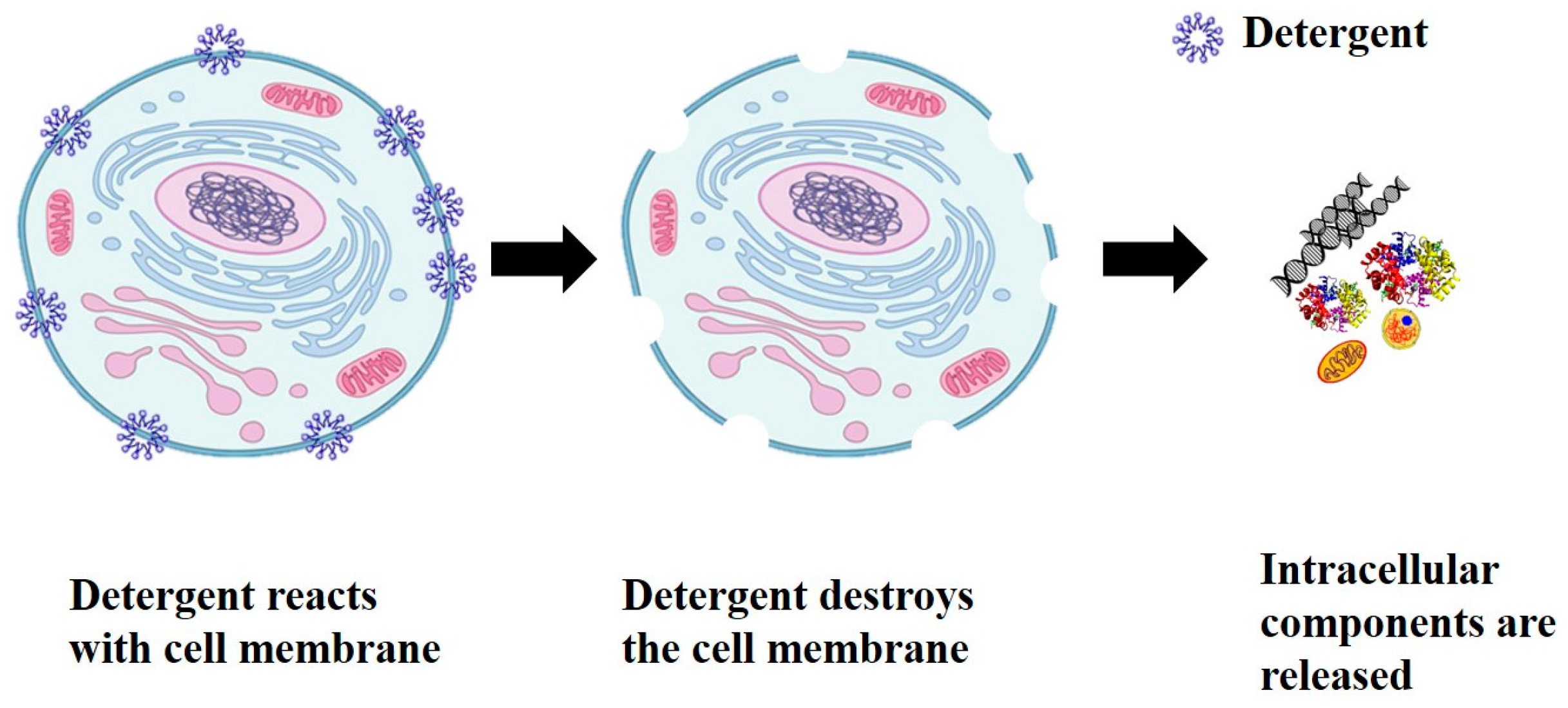 -
-
-
-
-
Cell Lysate
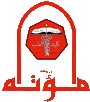 The principle of DNA Extraction
Inactivate endogenous nucleases like DNases. Actually, this is can be done by adding proteases like proteinase K  
Add also chelating agents (e.g. EDTA) which sequester Ca+2 and  Mg+2 required for nuclease activity. 
On the other hand, RNases                                         are usually added                                                           to the sample to get rid of                                           RNA if we want to extract                                         DNA
To extract RNA, we add RNA guard                              to protect our RNA from endogenous                              and exogenous RNases
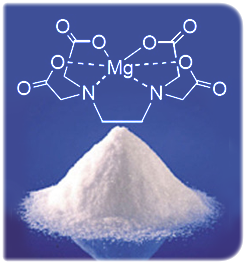 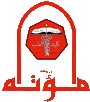 The principle of DNA Extraction
Purification of DNA from proteins, RNA, detergents, salts and reagents found in cell lysate:

Ethanol precipitation using ice-cold ethanol or isopropanol
Phenol/chloroform extraction
Minicolumn purification  
Magnetic beads
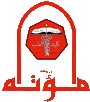 The principle of DNA Extraction
Ethanol precipitation: 
DNA (polar molecule) is insoluble in absolute ethanol or isopropanol (anti-solvent) so it will aggregate together forming a pellet upon centrifugation
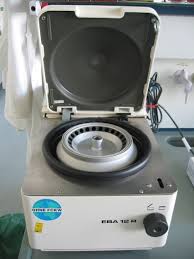 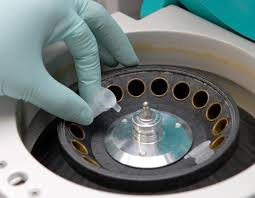 Centrifuge
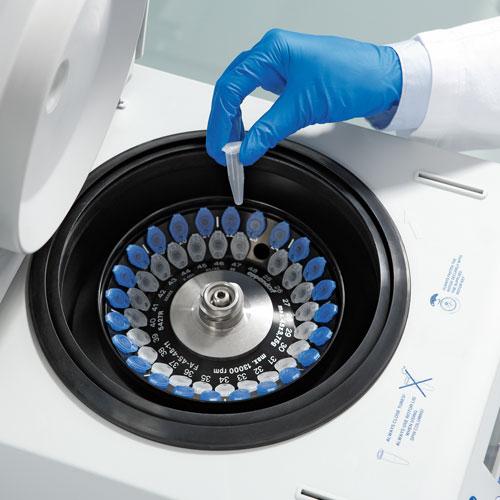 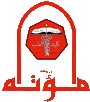 Centrifuge
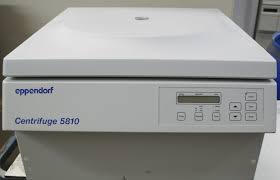 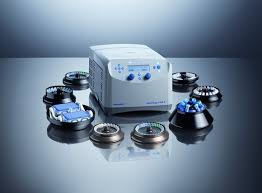 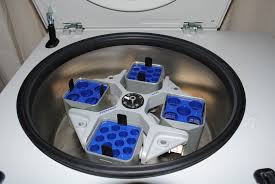 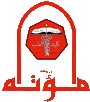 The principle of DNA Extraction
Ethanol precipitation: 
DNA is insoluble in absolute ethanol or isopropanol (anti-solvent) so it will aggregate together forming a pellet upon centrifugation 
After centrifugation, a pellet of crude DNA is formed
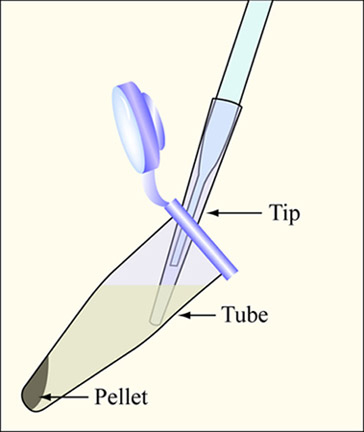 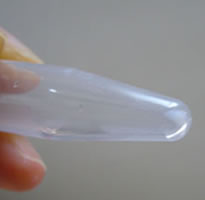 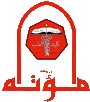 The principle of DNA Extraction
To enhance precipitation of DNA in presence of           95-100% ethanol, the solution should contain positive ions such as sodium acetate 
The role of this salt is to neutralize the negative charge on DNA backbone so reduces its hydrophilicity and improves its precipitation 
(use the right concentration !!!!  0.3M, pH = 5.2)
Too much sodium acetate, the salt will co-precipitate with DNA and too little will result in incomplete recovery of DNA
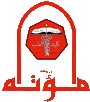 The principle of DNA Extraction
The pellet is washed with 70% ethanol to remove some salts present in the left over supernatant and bound to DNA
Air dry the pellet (5-10 min) then redissolve in ultrapure or Milli-Q, Millipore water (DNase/ RNase free water)
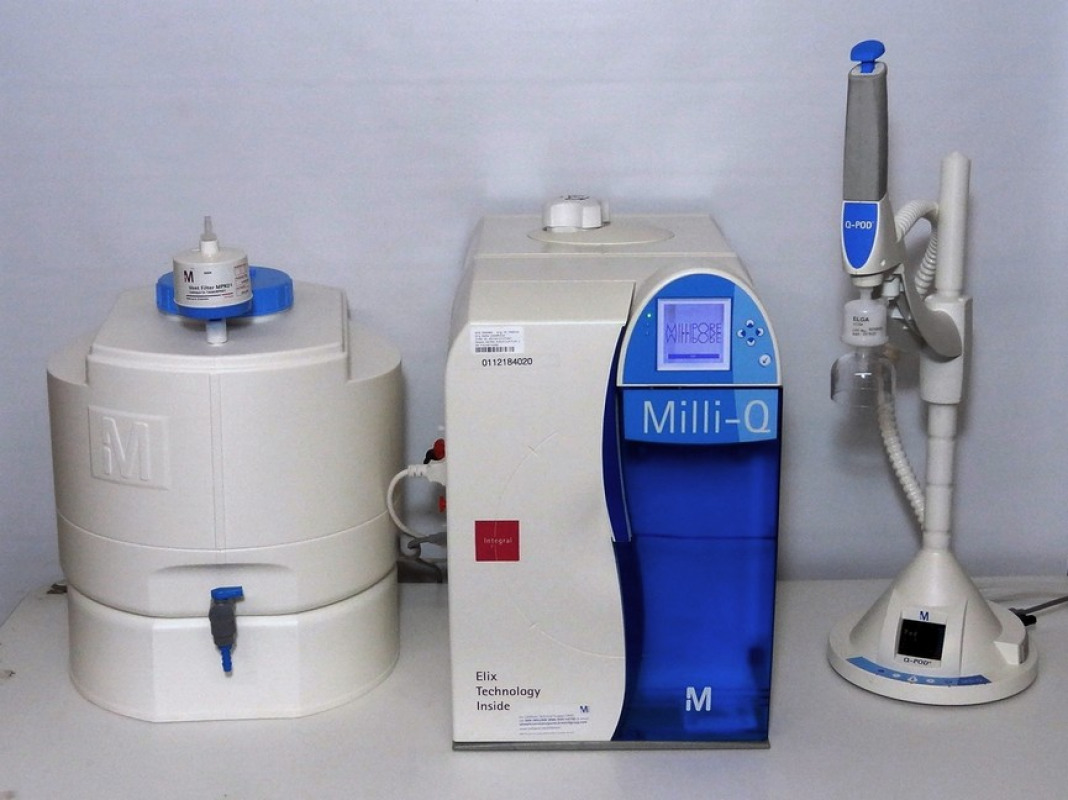 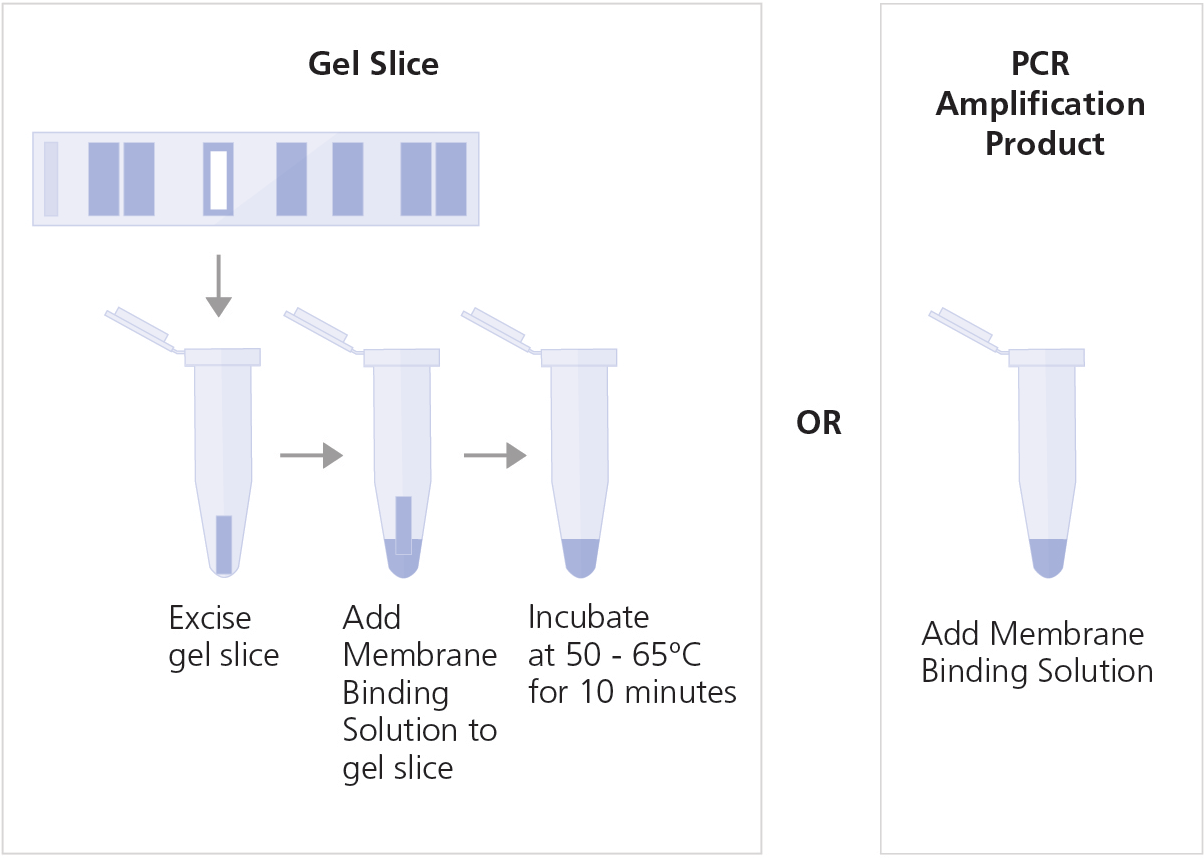 Store purified DNA  in 
Eppendorf tube at -20C
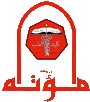 The principle of DNA Extraction
Phenol/ chloroform extraction:
Equal volume of phenol/chloroform added to an aqueous solution of lysed cells
Centrifugation yields two phases: the upper aqueous phase (containing the nucleic acids DNA and RNA) and the lower organic phase (containing the lipids and denatured proteins)
The upper layer is removed with pipette tip carefully
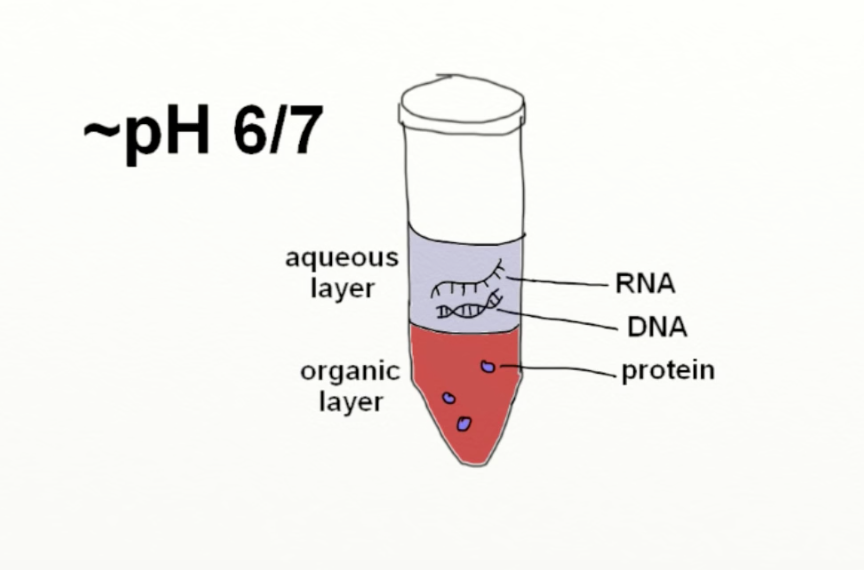 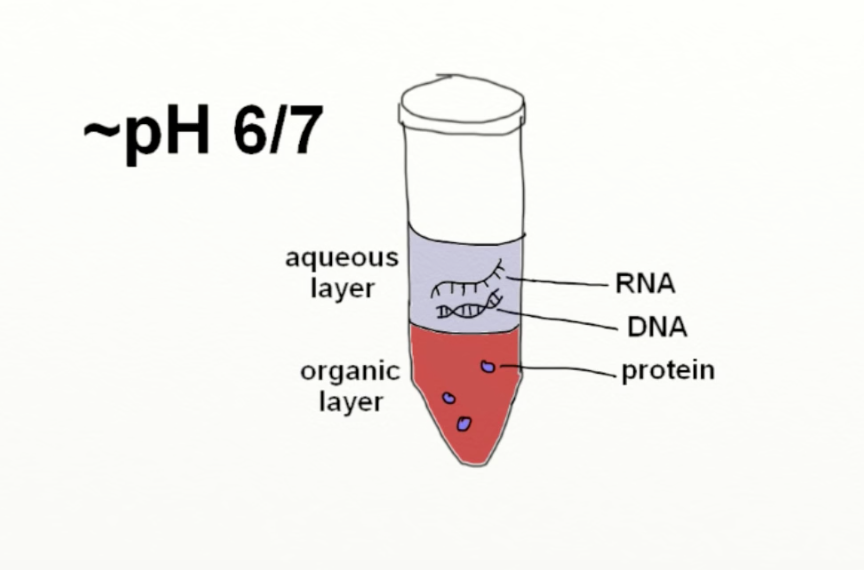 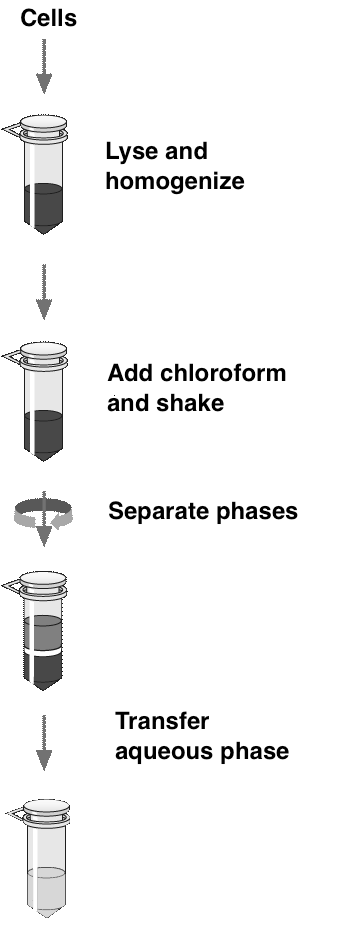 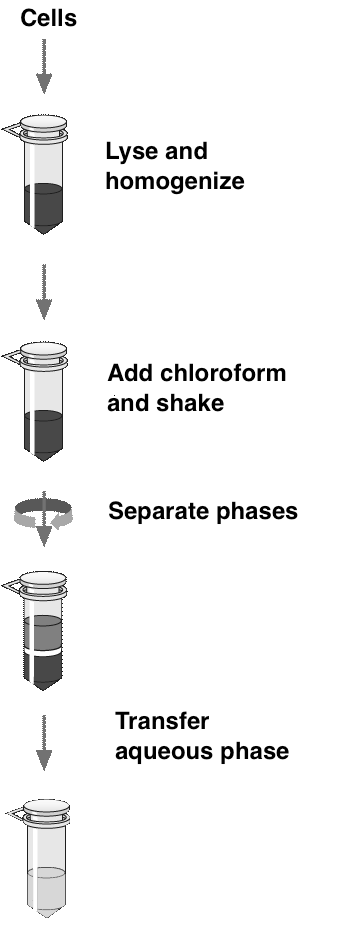 Add phenol/chloroform 
and centrifuge
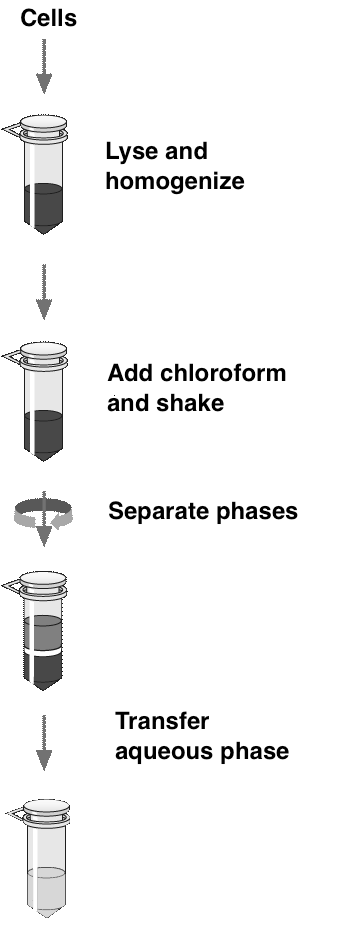 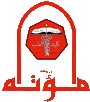 The principle of DNA Extraction
Minicolumn purification: 

which depends on the binding and adsorption of nucleic acids to a solid phase (e.g. silica, SiO2)
(Spin-column based nucleic acid purification)
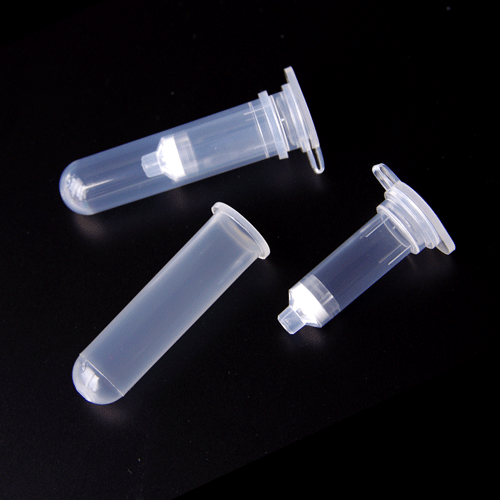 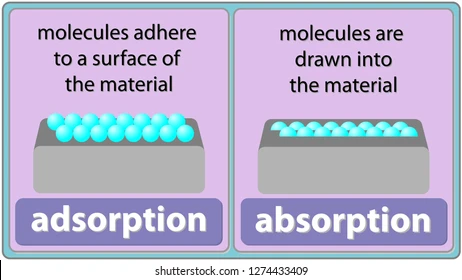 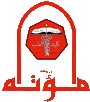 The principle of DNA Extraction
Minicolumn purification: 

After cell lysis, inactivate endogenous nucleases (e.g. DNases) with proteinase K enzyme  and chelating agents    (e.g. EDTA)
Add binding solution to cell lysate, mix and centrifugate 
Washing and column elution(with TE buffer or DNase/ RNase free water)
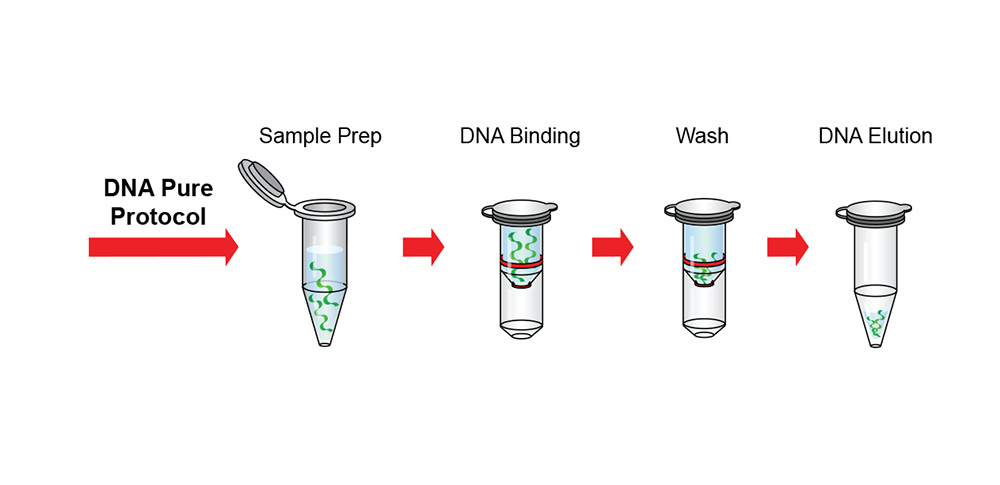 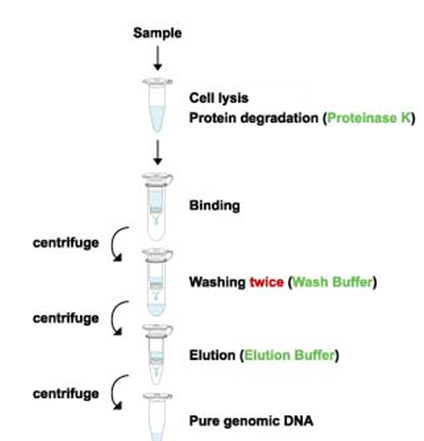 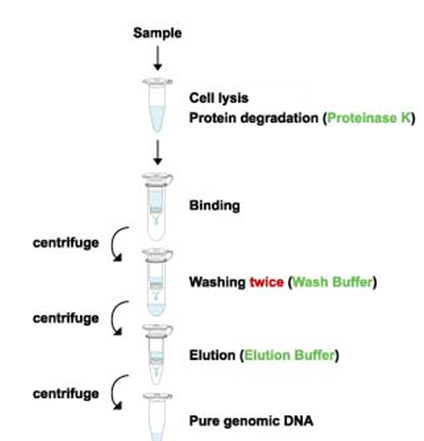 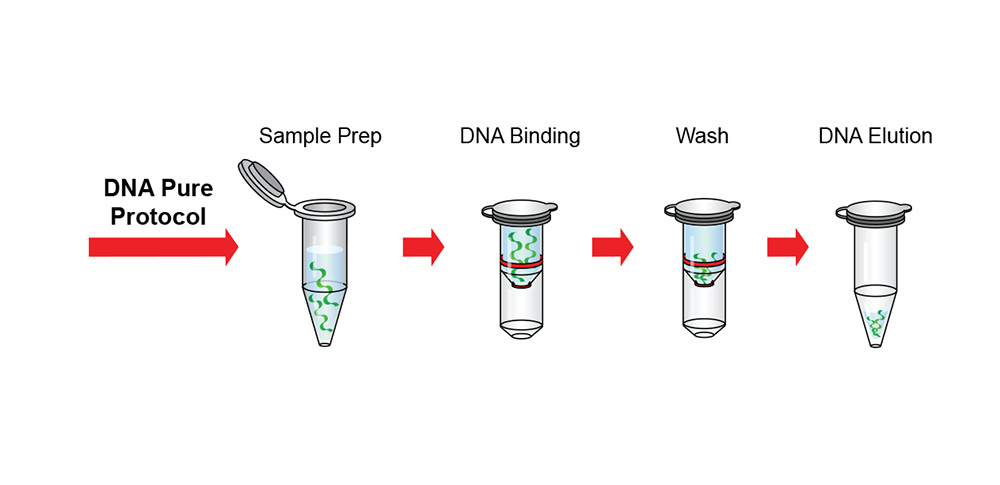 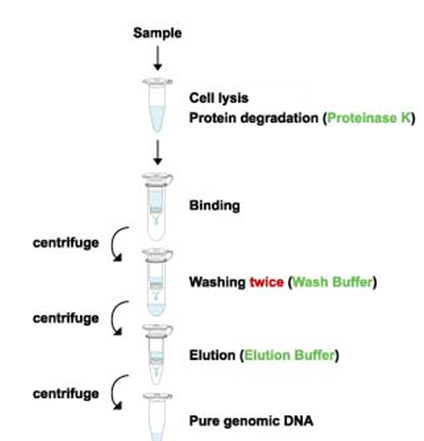 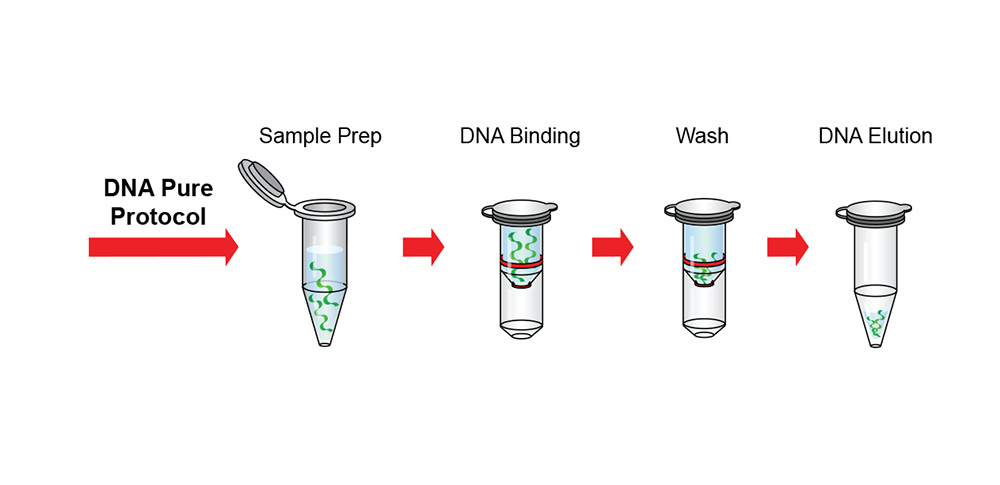 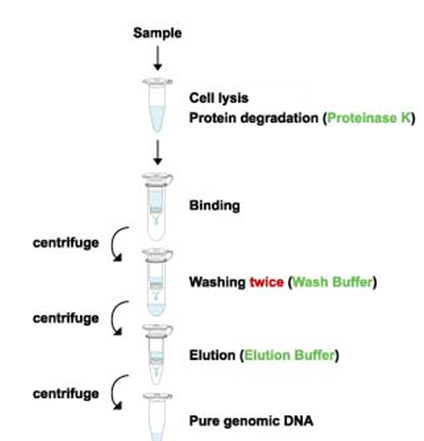 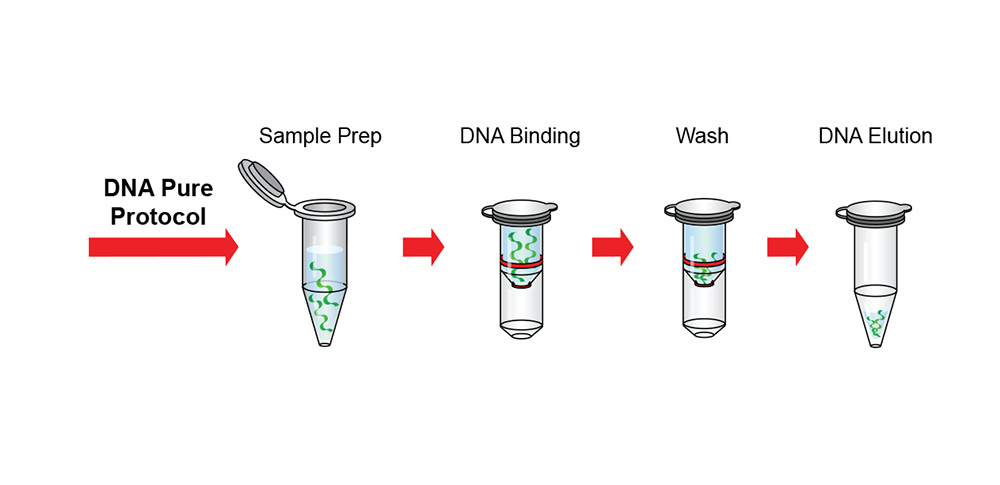 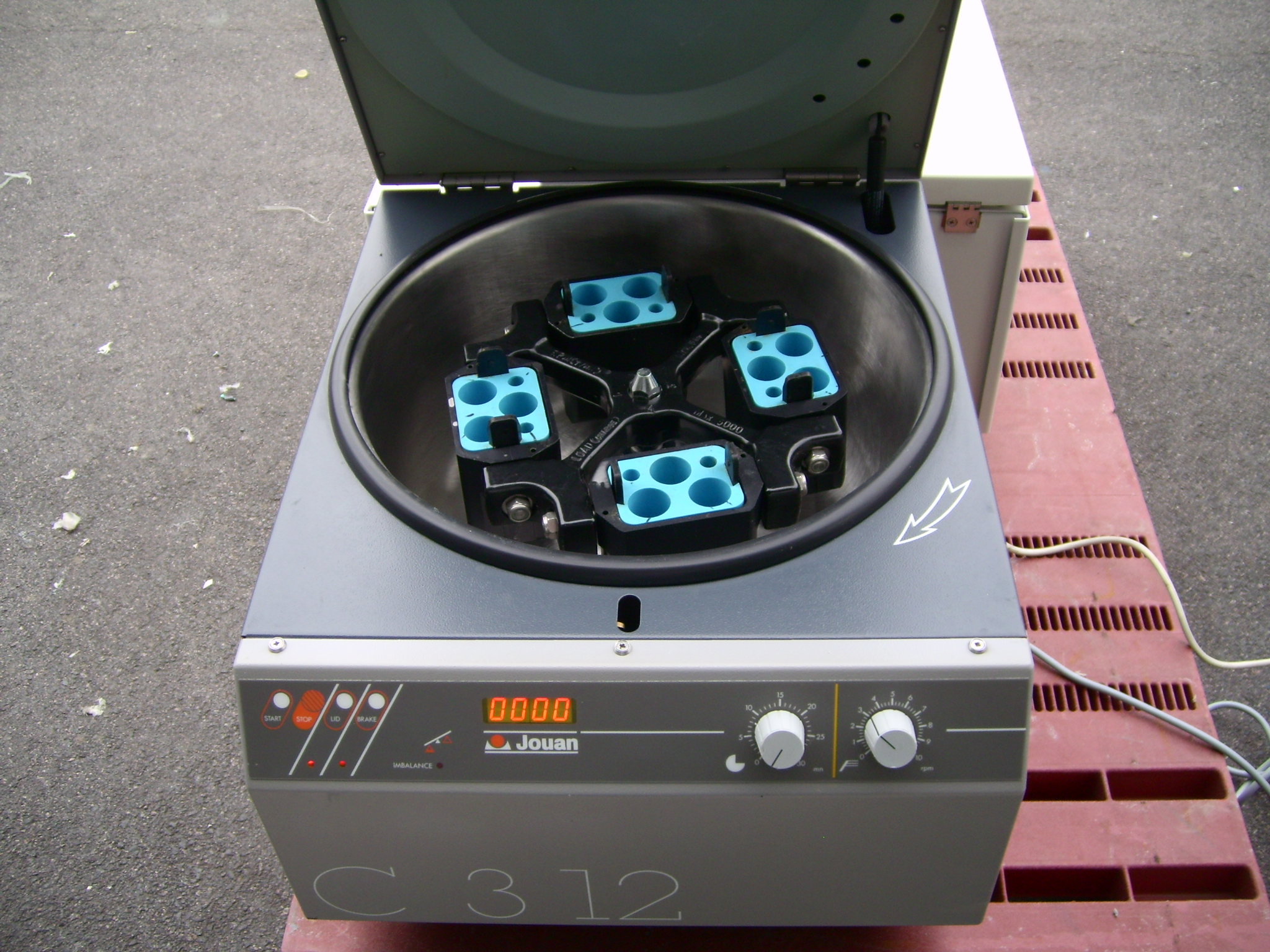 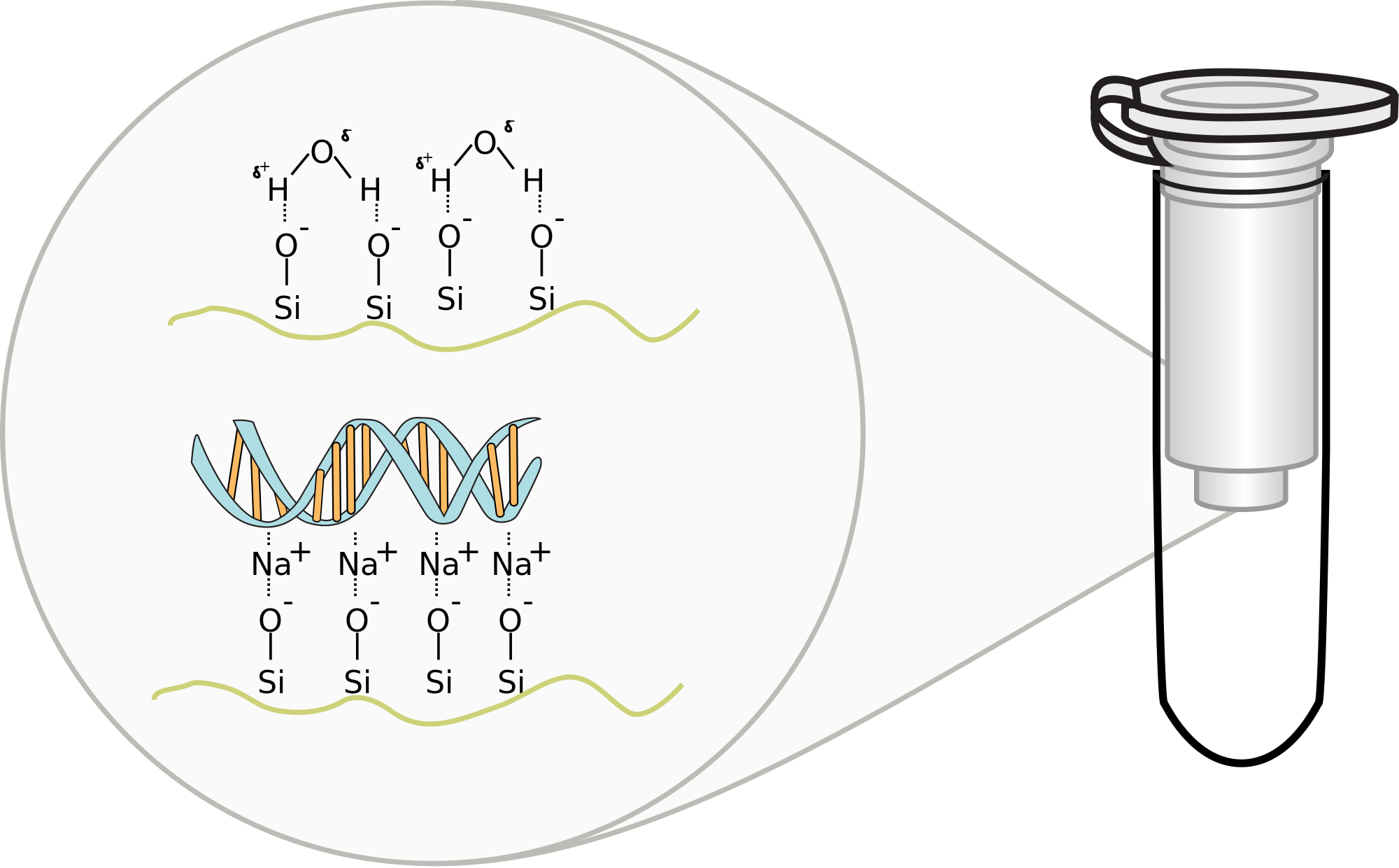 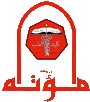 Binding of DNA to Silica membrane
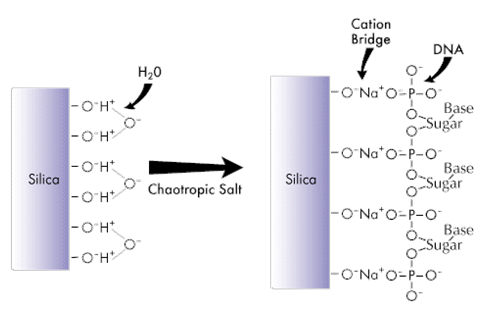 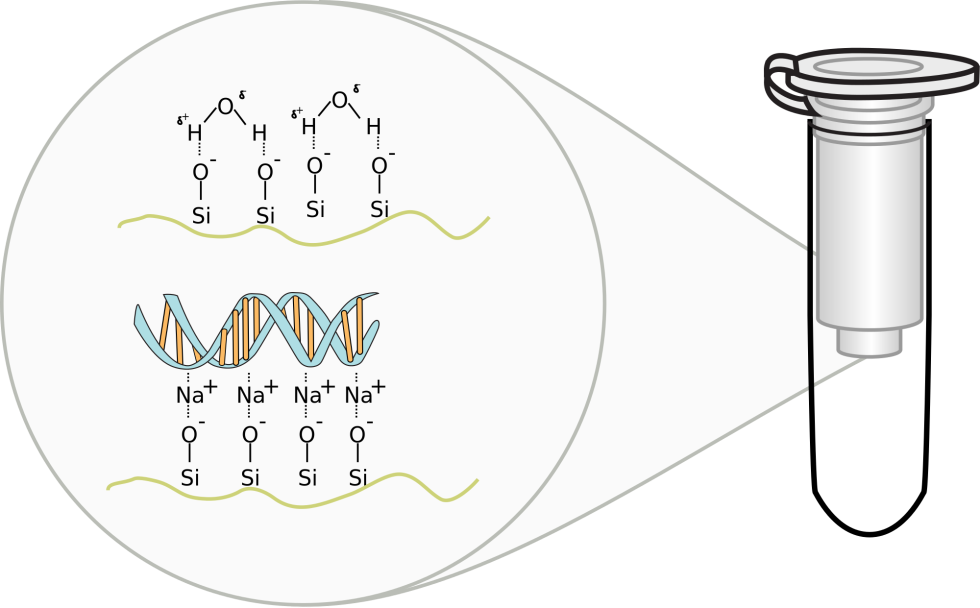 (SiO2)
Spin column-based nucleic acid purification
Binding solution consists of : 
1. Chaotropic salt like guanidinium hydrochloride
2. Sodium acetate salt (act as bridge)
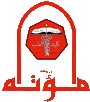 Binding and Elution
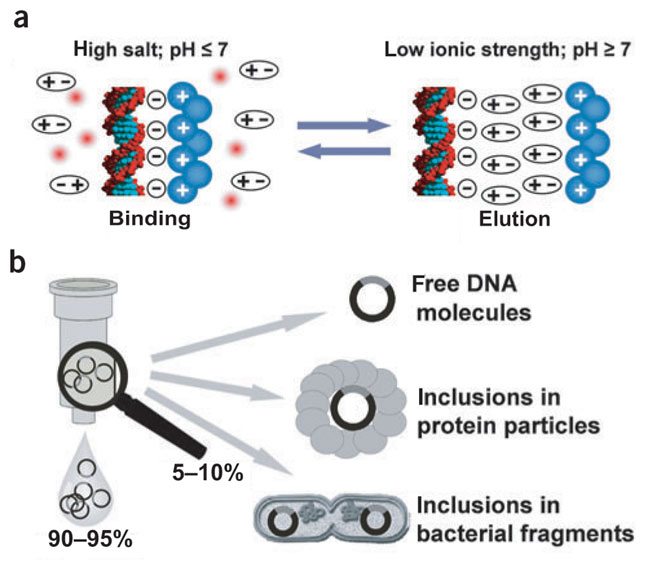 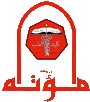 The principle of DNA Extraction
Magnetic Beads-based DNA/RNA extraction:
Quick and efficient for direct separation of crude DNA or RNA from sample
No need for centrifugation, separation by applying of magnetic field 
Various types of magnetic particles are commercially available working in manual or automated mode (save time and money in case of large numbers of samples and avoid the risk of cross-contamination during the traditional methods)
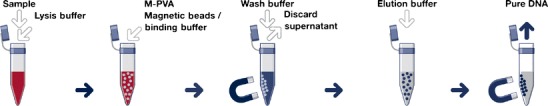